Field Examination Information
Pension and Fiduciary Service | February 2023
[Speaker Notes: Course Description:

The purpose of this lesson is to provide students with an overview of the field examination report basics and identifying information housed in the first few sections of the VBMS-Fiduciary Field Examination Report.]
Objectives
Communicate the importance of field examination report accuracy and timeliness
Identify and confirm key file, exam, and report information 
Verify and document beneficiary identifying information
Enter fiduciary identifying information
[Speaker Notes: By the end of this lesson, the student will be able to do the following:
Communicate the importance of field examination report accuracy and timeliness
Identify and confirm key file, exam, and report information 
Verify and document beneficiary identifying information
Enter fiduciary identifying information]
References
FPM I.2.E.1.a.
FPM I.2.E.1.b.
FPM I.2.E.1.c.
VBMS User Guide
[Speaker Notes: These are the relevant references for this training:
FPM I.2.E.1.a. Documenting a Field Examination
FPM I.2.E.1.b. Expressing Personal Opinions
FPM I.2.E.1.c. When to Prepare Field Examination Documentation
VBMS User Guide]
Documentation
Document
Thorough
All facts gathered
All actions taken
Proofread
Employee who completed field exam
Consistent with policies and procedures
Accurate and current
[Speaker Notes: Policy Reference(s): FPM I.2.E.1.a.

Instructor Notes: 
The field examination must thoroughly document all facts gathered and actions taken during the field examination process.
 
The fiduciary hub employee who completed the field examination is responsible for proofreading the report, ensuring the report is consistent with policies and procedures, and the information is both accurate and current.]
Documentation
May be subject to 3rd party review
Professionally written
No derogatory statements
No Personal opinions
No biases
[Speaker Notes: Policy Reference(s): FPM I.2.E.1.b.

Instructor Notes: 
Field examinations may be subject to third party review.  Field examinations must be professionally written and must not contain derogatory statements reflecting the hub employee’s personal opinions and/or biases.]
Documentation
Complete documentation after interviews
If field exam does not permit final determination of issue
Report along with any evidence obtained must
show that conclusive evidence is not obtainable
in the area or
at that time and
direct transfer or reassignment of request if
evidence available elsewhere or
at later date
[Speaker Notes: Policy Reference(s): FPM I.2.E.1.c.

Instructor Notes: 
Field examination documentation is completed after interviews are conducted.

If the field examination does not permit a final determination of an issue, the report along with any evidence obtained must
show that conclusive evidence is not obtainable in the area, or at that time, and
direct the transfer or reassignment of the request, if the evidence is available elsewhere, or at a later date.]
VBMS-Fiduciary
Development Activities
Beneficiary Interview
Fiduciary Interview
Criminal Background Investigation
Others
Field Exam Report
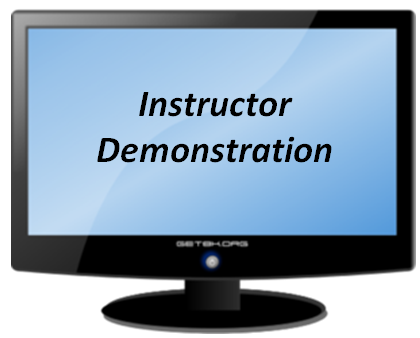 [Speaker Notes: Policy Reference(s): VBMS User Guide

Instructor Notes: 

Actions taken during the course of the field examination process can be documented in VBMS-Fid as Development Activities.

When updating the Development Activity, this updates the suspense reason.  (Done for tracking purposes to know field exam status.)

Once you mark the interview(s) complete, you can create a field exam report and begin typing.

Once the appropriate Development Activities are Completed, press the “Add Field Exam Report Activity” button.

Select the Field Exam Report Activity Type.

Instructor Actions:
Open VBMS, share your screen and demo adding development activities and creating a field exam report]
Exam Information
Field Examiner
Type of Field Examination
Reason for Successor (SIA)
Date of Report
Beneficiary’s Name
Type of Beneficiary
Beneficiary’s SSN
Name of Veteran
VA File Number
Veteran’s SSN
Date of Request
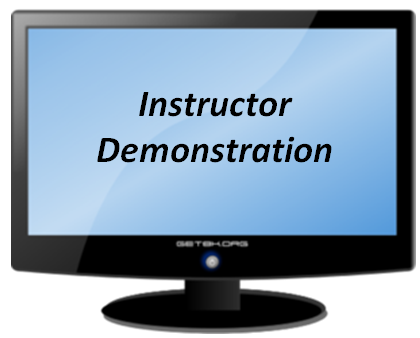 [Speaker Notes: Policy Reference(s): VBMS User Guide

Instructor Notes: 
Most information should pre-populate from Corporate record and should be self-explanatory.  However, the FE should verify all information is correct.  

Field Examiner name
Type of exam
Reason for Successor (SIA)—If doing a SIA, from the drop-down menu, select the most accurate reason for the SIA.  If Other is chosen, a free-text box will appear for further clarification.
Successor—Misuse 
Successor—Relationship
Successor—Fid Resignation
Successor—SDP
Other
Date of Report—This block will fill in with the current date when the “Complete Report” button is pressed.
Beneficiary’s name
Type of beneficiary—From the drop-down menu, select the most accurate description of the beneficiary’s relationship to the Veteran.
Veteran
Minor
Spouse
Dependent Parent
Helpless Adult
Insurance
Beneficiary’s SSN
Name of Veteran
VA File Number
Veteran’s SSN
Date of Request

Instructor Actions:  Open VBMS-Fid, share your screen and demo the information just discussed.]
Beneficiary Information
VA Date of Incompetency
POA
Alias
Marital Status
Date Beneficiary Interviewed
How Contacted
Can Beneficiary Communicate with VA
Medical Care
Orientation
Observations
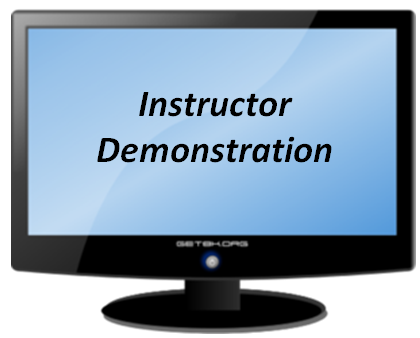 [Speaker Notes: Policy Reference(s): VBMS User Guide

Instructor Notes: 
VA Date of Incompetency—Make sure this matches the Rating Decision code sheet.
POA—Make sure this matches the 21-22 or 21-22a on record
Alias—If the beneficiary is also/previously known under a different name, fill in that name here.
Marital status—From the drop-down menu, select the beneficiary’s current marital status.
Single
Married
Divorced
Widow(er)
Separated
Date Beneficiary interviewed
How contacted
In person, Physical Address
In Person, Other Location
Telephone (with no visuals)
Not Seen
Letter
Virtual Conference 
Can the beneficiary communicate with VA verbally and/or in writing?
This is a “yes or no” drop down menu.  
The beneficiary receives medical care from—Select the box(es) corresponding to the organization that pays for the beneficiary’s medical care
Orientation—Check the box(es) showing which sphere(s) the beneficiary is oriented to
Person
Place
Events
Time
None
Observations during Interview—Free text box for the FE to place additional information.

Instructor Actions:  Open VBMS-Fid, share your screen and demo the information just discussed.]
Fiduciary Information (IA)
Select the proposed fiduciary
May have to add a fiduciary record
Relationship
Type of Fiduciary
Date Fiduciary Interviewed
How Contacted
Mailing Address
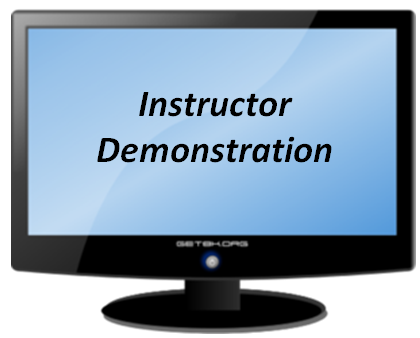 [Speaker Notes: Policy Reference(s): VBMS User Guide

Instructor Notes: 
For an IA, this “Fiduciary Information” tab appears.  For a SIA, a Previous Fiduciary Information and a Successor Fiduciary Information tab appears.

Fiduciary Name—Choose the name of the Fiduciary using the magnifying glass
Relationship—From the drop-down menu, select the most appropriate option.
Spouse
Family Member
Parent
Non-Family Member
Friend
Caregiver
Other Third Party
Trustee
Guardian
Facility
Bonded Officer of an Indian Reservation
Individual Appointed By A Court
Temporary
Type of fiduciary—Select the VA Appointment Type from the drop-down menu
VA-appointed fiduciary
Spouse fiduciary
Supervised Direct Pay
Temporary
Date Fiduciary Interviewed
How contacted
In person, Physical Address
In Person, Other Location
Telephone
Not Seen
Letter
Virtual Conference 
Mailing Address for the proposed fiduciary.

Instructor Actions:  Open VBMS, share your screen and demo the information just discussed.]
Previous Fiduciary Information (SIA)
Select the outgoing fiduciary
Date Fiduciary Interviewed
How Contacted
Explain the results of this interview and any pertinent facts
Mailing Address
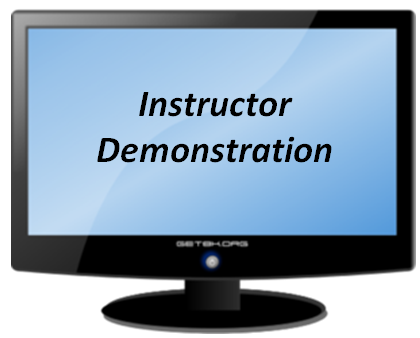 [Speaker Notes: Policy Reference(s): VBMS User Guide

Instructor Notes: 

For a SIA, a Previous Fiduciary Information and a Successor Fiduciary Information tab appears.  The Previous Fiduciary Information tab is for the outgoing fiduciary and the Successor Fiduciary Information tab is for the incoming fiduciary.

Fiduciary Name—Choose the name of the Fiduciary using the magnifying glass  
Date Fiduciary Interviewed
  How contacted:
In person, Physical Address
In Person, Other Location
Telephone
Not Seen
Letter
Virtual Conference 
  Explain the results of this interview and any pertinent facts.  This is a free-text box for the FE to provide any relevant information.
  Mailing Address for the previous fiduciary.

Instructor Actions:  Open VBMS, share your screen and demo the information just discussed.]
Successor Fiduciary Information (SIA)
Select incoming fiduciary
May have to add a fiduciary record
Relationship
Type of Fiduciary
Date Fiduciary Interviewed
How Contacted
Mailing Address
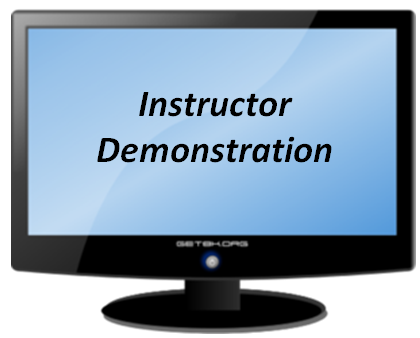 [Speaker Notes: Policy Reference(s): VBMS User Guide

Instructor Notes: 
The Successor Fiduciary Information tab is for the incoming fiduciary.

Fiduciary Name—Choose the name of the Fiduciary using the magnifying glass
Relationship—From the drop-down menu, select the most appropriate option.
Spouse
Family Member
Parent
Non-Family Member
Friend
Caregiver
Other Third Party
Trustee
Guardian
Facility
Bonded Officer of an Indian Reservation
Individual Appointed By A Court
Temporary
Type of fiduciary—Select the VA Appointment Type from the drop-down menu
VA-appointed fiduciary
Spouse fiduciary
Supervised Direct Pay
Temporary
Date Fiduciary Interviewed
How contacted
In person, Physical Address
In Person, Other Location
Telephone 
Not Seen
Letter
Virtual Conference 
Mailing Address

Instructor Actions:  Open VBMS, share your screen and demo the information just discussed.]
Questions?
Documentation
VBMS-Fiduciary
Exam Information
Beneficiary Information
Fiduciary Information (IA)
Previous Fiduciary Information (SIA)
Successor Fiduciary Information (SIA)
[Speaker Notes: (Recall)  These are our learning objectives as stated from the beginning of the training:
Communicate the importance of field examination report accuracy and timeliness
Identify and confirm key file, exam, and report information 
Verify and document beneficiary identifying information
Enter fiduciary identifying information

(Recap)  We discussed each of these learning objectives through the following topics in each slide today:
Documentation
VBMS-Fiduciary
Exam Information
Beneficiary Information
Fiduciary Information (IA)
Previous Fiduciary Information (SIA)
Successor Fiduciary Information (SIA)

Are there any additional questions?]
TMS Survey
A satisfaction survey has been assigned to you in TMS.
You should be able to complete the survey within ten minutes.
Be sure to complete the survey in TMS to receive credit for this training.
[Speaker Notes: Instructor Notes:

A satisfaction survey has been assigned to you in TMS.  You should be able to complete the survey within ten minutes.  Completing the survey will allow you to receive credit for this training.]